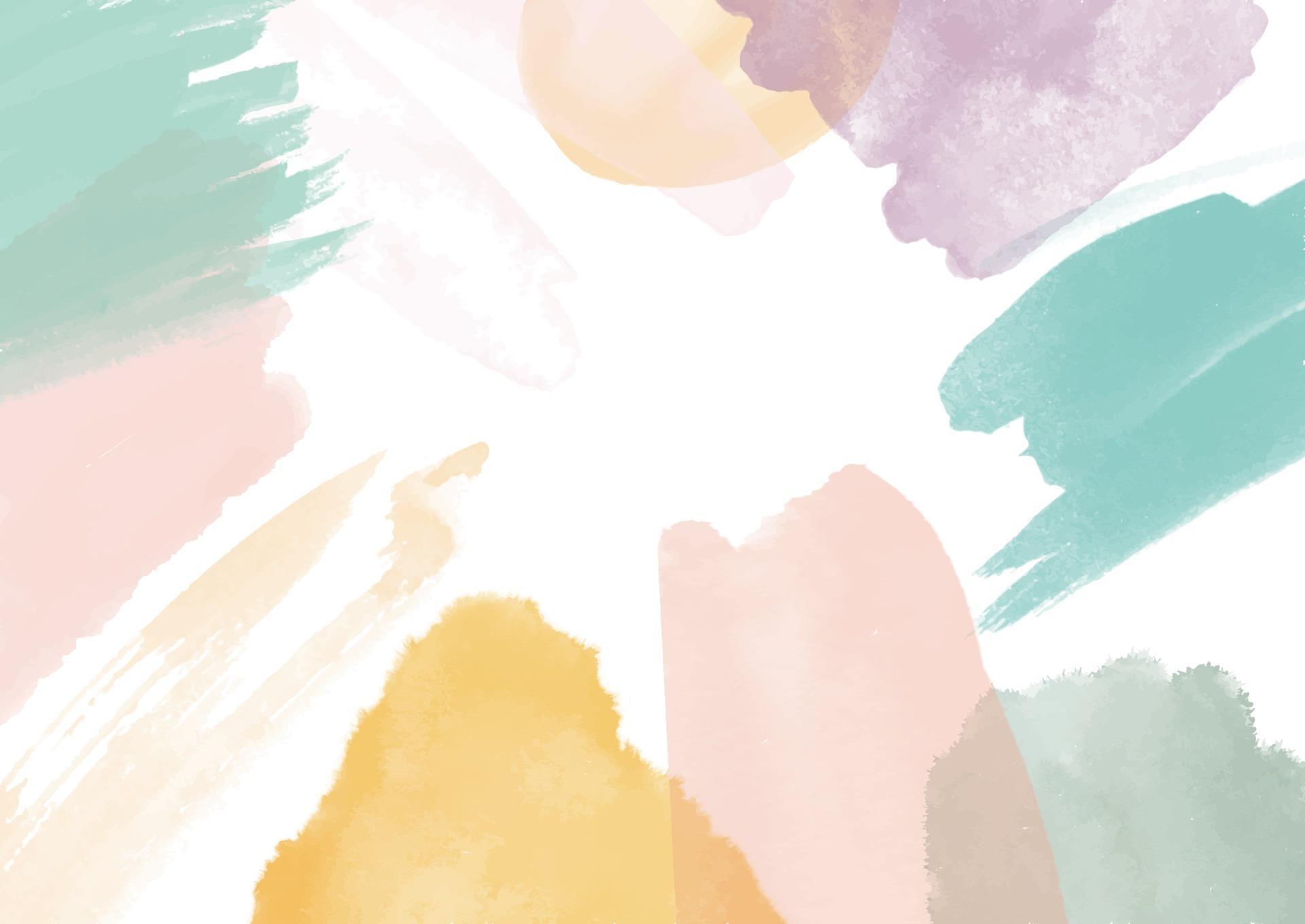 PCYC PARKES OOSH SEPT 2022
MONDAY 26th September  
Shrinky Dink Keyrings and Lego Day 

Using shrink plastic and texta’s we will each be making 4 Minibeast Shrink Keyrings!

We will also have a Lego challenge: Who can create the best Lego Animal?

Make sure to bring
Drink bottles
Morning tea, lunch, afternoon tea
THURSDAY 29th September 
Cinema Excursion 

Today we’re catching the bus and heading over to Club Forbes for a movie! 

WE WILL BE LEAVING THE CLUB 9.30AM SHARP!


Make sure to bring
Drink bottles
Morning tea, lunch, afternoon tea
Please wear something red to stand out as part of the PCYC group.
FRIDAY 30th September
Tie Dye

Using our dye and white clothing we will try our hand at some coordinated pattern and colour designs. 
Who thinks they can make the best colour pattern? 

During the day we will also have sand art, Lego and face painting on offer.

Make sure to bring 
Drink bottles
Morning tea, lunch, afternoon tea
White clothing to dye!
TUESDAY 27th September
Cooking Day

Who loves burgers and chocolate? 

Today we will be making our own burgers for lunch and trying our hand at home made rocky road. Yummmm!

We will also be making biscuits with icing for afternoon tea.

Make sure to bring
Drink bottles
Morning tea, afternoon tea
Alternative lunch if needed
WEDNESDAY 28th September
“Absolute Tom Foolery!”- Incursion

Fun Day Out Company presents Magic and Circus Show – Absolute Tom Foolery. 
PCYC has teamed up to provide us with special guests to delight and entertain!
They will be arriving from 1:30PM to provide their amazing show.

What to bring
Drink bottles
Morning tea, lunch, afternoon tea
EARLY BIRD $65  NORMAL $70
Early Bird $65     Normal $70
Early Bird $65    Normal $70
Early Bird $77   Normal $82
Early Bird $70    Normal $75
Early Bird $85  Normal $90
We accept BASC Vouchers
parkesoosh@pcycnsw.org.au
Phone:       0491 693 444

Advertised fees are full price, CCS reduced fees are available for eligible families.
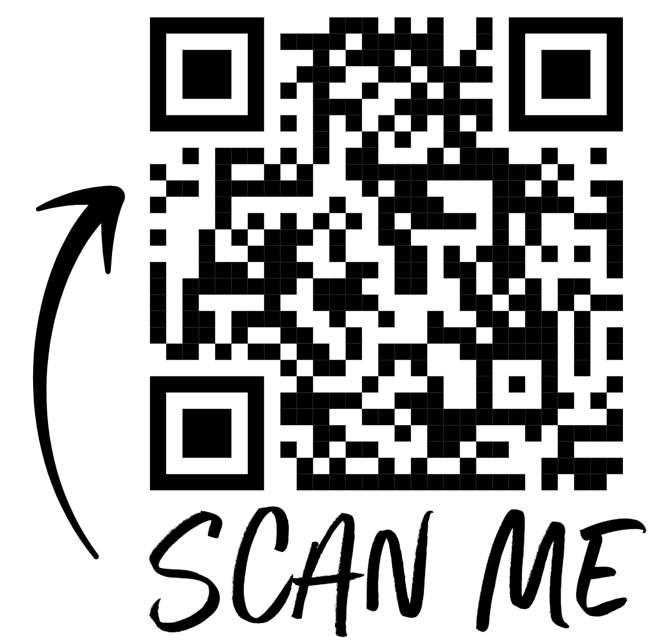 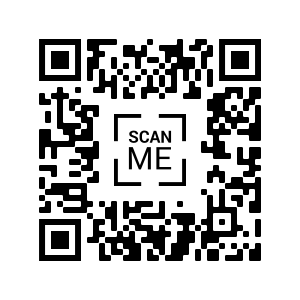 New 
Family
Enrolment >
< Current Families 
Or use your App
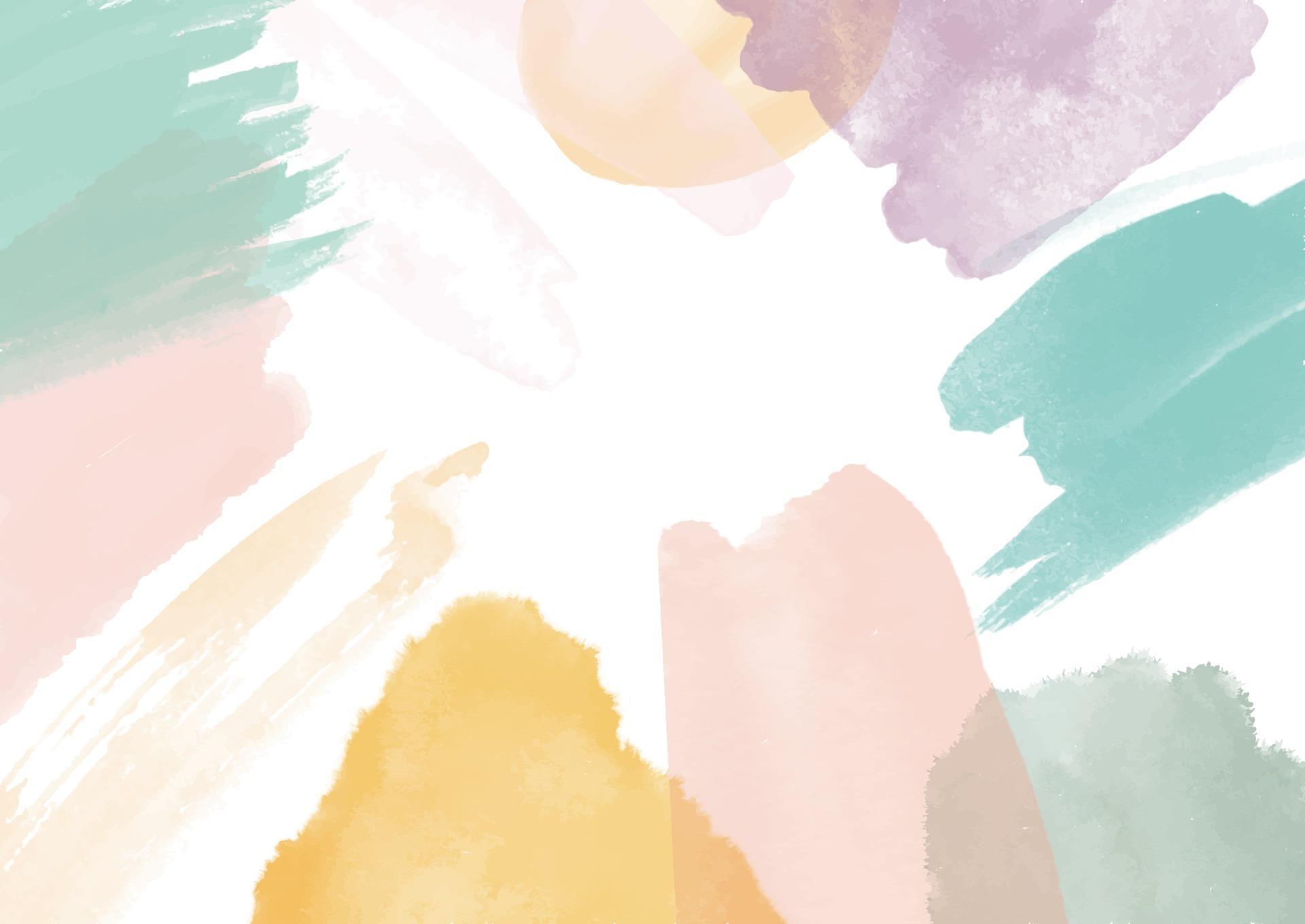 PCYC PARKES OOSH SEPT 2022
FRIDAY  7th October
PJ’s and Wood Work Day

Who doesn’t love a pajama day? Make sure to wear your coolest PJ’s to go in the running for Best PJ’s Prize!
We will also be making a wood work project to take home.
After lunch we’ll be getting comfy with a movie, popcorn and milkshakes.

Make sure to bring
Water bottles
Morning tea, lunch, afternoon tea
MONDAY  3rd October






PUBLIC HOLIDAY
THURSDAY  6th October
Sports Day

 To get our bodies moving we will be running a big Sports Day!

Games on offer will be soccer, hockey, basketball, bubble soccer and also small group games to improve our ball and team skills.

Make sure to bring 
Water bottles 
Morning tea, lunch, afternoon tea
Enclosed shoes
TUESDAY  4th October
Under The Sea

Using a range of craft resources we will be making ‘Under the Sea’ themed crafts to take home and also decorate our room.
 
Crafts include:
Paper plate animals
Shark attack cup game
Hand painted creatures
Paper roll and origami sea animals

Make sure to bring
Water bottles
Morning tea, lunch, afternoon tea
WEDNESDAY 5th October
Bunnings Garden Incursion

Using our recycled milk cartons we will be making our own mini garden-milk-bottles with flowers.

Bunnings will be coming over to help us with this DIY garden project. 

Make sure to bring 
Water bottles
Morning tea, lunch, afternoon tea
Enclosed shoes
Early Bird $65    Normal $70
Early Bird $60    Normal $65
Early Bird $60    Normal $65
Early Bird $60   Normal $65
Places are filling fast, 
BOOK EARLY so you don’t miss out.
Book by 16th September to access Early Bird prices.